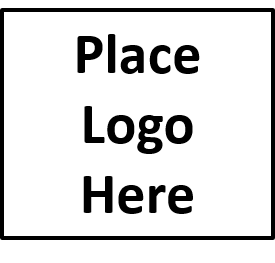 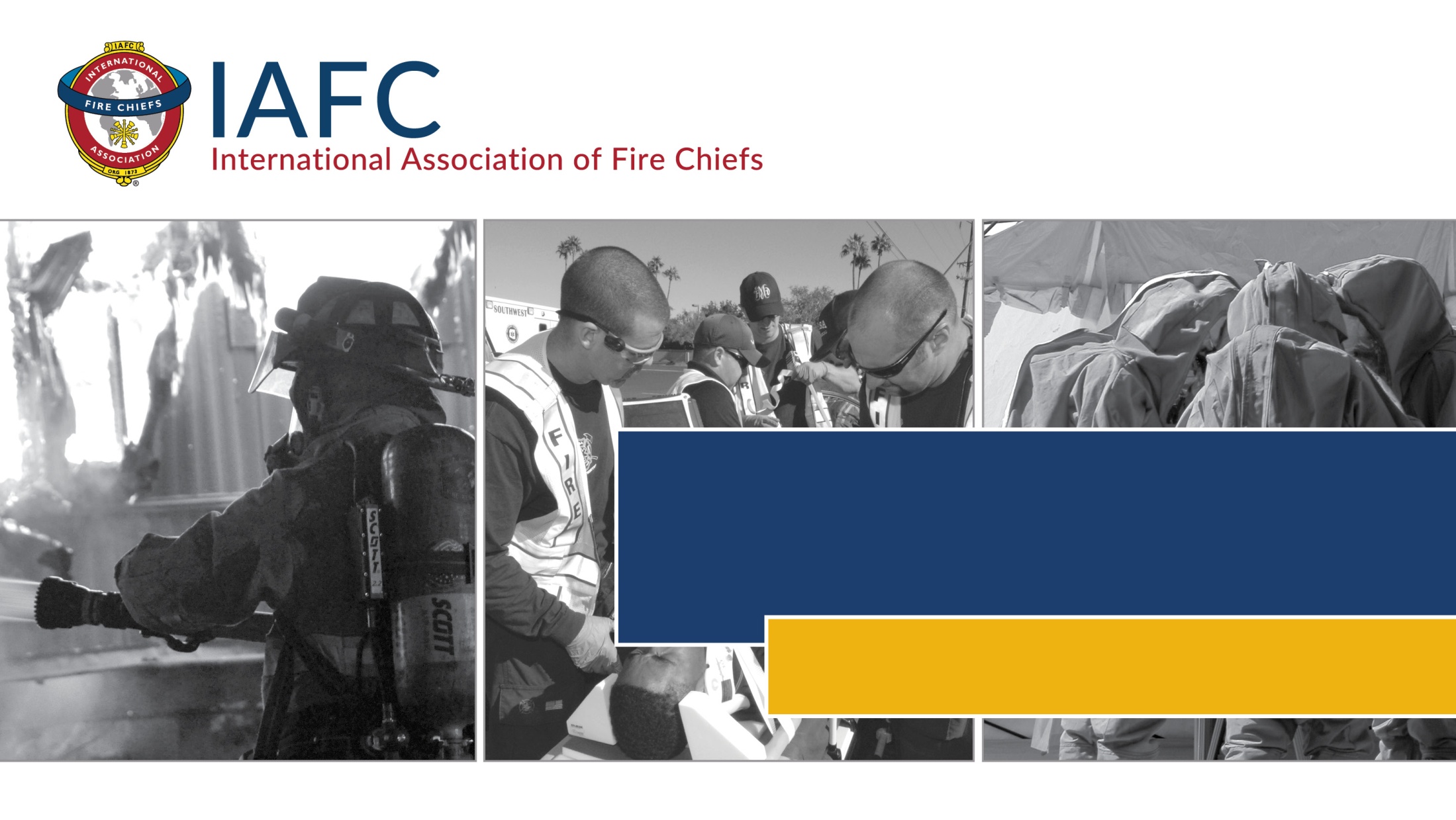 Type Your Presentation Title Here
Place your full name with title here
[Speaker Notes: Place a title. Replace the VWS logo with your logo.  You can also place an  image of your department on this page. You can select a design by clicking on the design tab. This will show you a series of PowerPoint pre-designed tabs. We recommend you stick to a simple, clean and professional design.

To change the images:
Right click on the image
Place your cursor over Change Picture
Select From a File
Select your image from your files
Select Insert

To move an image:
Click and hold the image
Move the image to desired location

To resize an image:
Click the image
Place your cursor over the dots on the edge of the image
Click and drag to the desired size]
Explain the above picture with a caption here
[Speaker Notes: Make sure to consider the following:
What does your Council know About the Fire Department?
How do they know it?
What are their expectations of their fire department?
Are they the same as the fire department’s?
Make sure you show them what you do – Don’t assume]
Insert The Date of the Incident in the Photos
[Speaker Notes: Use this slide to add pictures of your department responding to an incident. Verbally explain the pictures to your leadership.]
Insert Total Number of Incidents Here
[Speaker Notes: Data is important.
You are competing against other departments for funding and need to justify your request.
Because someone may die is not always effective. Everybody loves firefighters is not an effective justification.

To edit the chart:
Click on the Chart
Click on the darkened/highlighted Design at the top of the screen to the right of view
Select Edit Data
Make the appropriate changes

In some cases, you may need to move a data label or change the color or font. 
To move a label:
Click the label
Click the label and Hold down the left mouse button
Drag label to desired location
Release the left mouse button

To edit all the labels:
Click the Graph
Click any data label (This should display a selected box around all of your data labels)
Make desired changes

To edit an individual label:
Click the graph
Click any data label (This should display a selected box around all of your data labels)
Click the desired data label (Now only this label should be selected)
Make desired changes]
Incident Trends
(2007-2016)
[Speaker Notes: To edit the chart: 
Click on the Chart 
Click on the darkened/highlighted Design at the top of the screen to the right of view 
Select Edit Data 
Make the appropriate changes 
In some cases, you may need to move a data label or change the color or font.  
To move a label: 
Click the label 
Click the label and Hold down the left mouse button 
Drag label to desired location 
Release the left mouse button 
To edit all the labels: 
Click the Graph 
Click any data label (This should display a selected box around all of your data labels) 
Make desired changes 
To edit an individual label: 
Click the graph 
Click any data label (This should display a selected box around all of your data labels) 
Click the desired data label (Now only this label should be selected) 
Make desired changes]
Seasonal Call Volume
[Speaker Notes: To edit the chart: 
Click on the Chart 
Click on the darkened/highlighted Design at the top of the screen to the right of view 
Select Edit Data 
Make the appropriate changes 
In some cases, you may need to move a data label or change the color or font.  
To move a label: 
Click the label 
Click the label and Hold down the left mouse button 
Drag label to desired location 
Release the left mouse button 
To edit all the labels: 
Click the Graph 
Click any data label (This should display a selected box around all of your data labels) 
Make desired changes 
To edit an individual label: 
Click the graph 
Click any data label (This should display a selected box around all of your data labels) 
Click the desired data label (Now only this label should be selected) 
Make desired changes]
2016 Training
Total Training Hours: Insert Total Training Hours

Place Certifications Here
List What You Are Training For: MEDICAL, GAS LEAKS, GAS SPILLS, CAR WRECKS, ALARM ACTIVATIONS, STUCK IN ELEVATOR, LIGHTNING STRIKES, BRUSH FIRES, FIRES, WEATHER…
[Speaker Notes: Make sure to explain what you are training for, and why it is important to train as much as you do.]
FY 2017 Budget
List What You Are Doing Within the Current Budget Here Ex:

MAINTAINING OPERATIONS WITHIN THE APPROVED BUDGET

CONTINUING TO PHASE EQUIPMENT PURCHASES AND REPLACEMENT WITHIN THE APPROVED CIP
[Speaker Notes: Make sure you tell them what you are not requesting]
Local Volunteers
Career Staff
Insert Fire Department Name Here Personnel (Insert number of personnel)
Part-Time Firefighters
Non-Resident Standby
[Speaker Notes: In the Title, place your name and change the number to the total number of personnel the department has. If you don’t have a bubble, click the bubble and press the delete button. Click and drag the other bubbles to re-arrange accordingly. Make sure to include images of your personnel working and training.]
Insert Fire Department Name Here Personnel
1 Chief
1 Deputy Chief
3 Full-Time Duty Officers
7 Part-Time Firefighters
14 Resident Volunteers
4 Non-Resident Volunteers
[Speaker Notes: Update the information to match your department. Add a photo of your personnel to make it more relatable.]
Operational Expectation
EVERYTHING IS AN EMERGENCY UNTIL PROVEN OTHERWISE
People to respond
Timely response
Trained responders
List additional expectations
Challenge of Insert Your Fire Department Name
Type Your Goal Here Be Specific
Explain Why In 1 Sentence Here
Place Goal Here
Explain where your department is at currently, in relation to the goal. Remember data is your friend.
Insert Fire Department Name Trains to Respond To:
What We Respond To
What We Are Required To Respond To
List Everything You Respond to
"All-Hazards"
Medical Emergencies
Car Wrecks
Water Emergencies
Oil Spills
Gas Leaks
Fires
Fire Protection
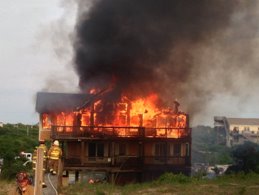 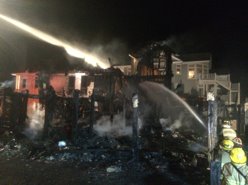 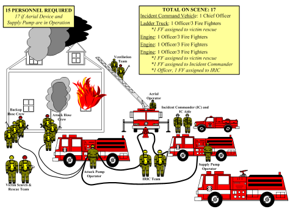 MUTUAL AID
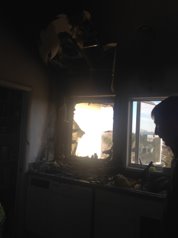 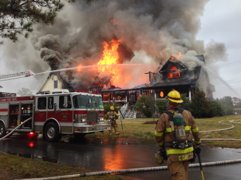 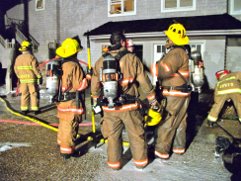 [Speaker Notes: Place pictures on this slide with local fires. Explain that these incidents require mutual aid to safely and effectively be run.
To change the images:
Right click on the image
Place your cursor over Change Picture
Select From a File
Select your image from your files
Select Insert

To move an image:
Click and hold the image
Move the image to desired location

To resize an image:
Click the image
Place your cursor over the dots on the edge of the image
Click and drag to the desired size]
NFPA 1710 Initial Full Alarm Assignment Deployed Within 8 Minutes
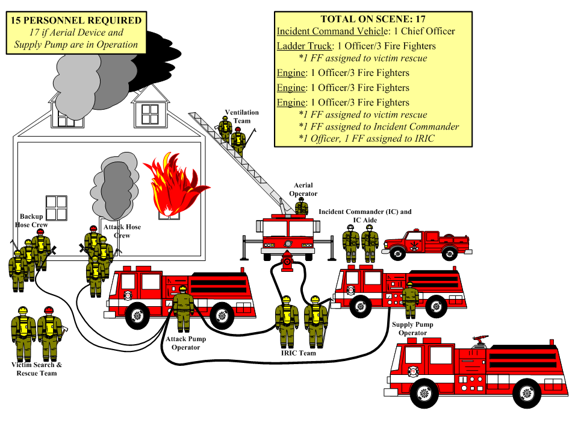 [Speaker Notes: Get Creative show them what your response ideally should be.]
NFPA 1710 Initial Full Alarm Assignment Deployed Within 8 Minutes
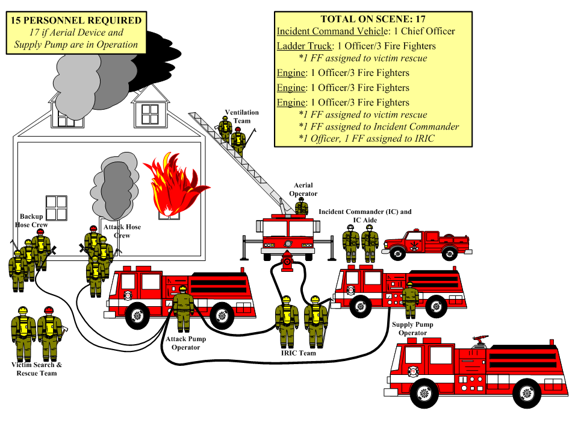 [Speaker Notes: And what it is. Cover up the image by moving and tilting the white boxes on the above slide to show what you actually have on scene within 8 minutes. Explain why you have this and what their role is. (Make sure you remove the black outlines when you are done re-arranging.)

To move a white box:
Click and hold the image
Move the image to desired location

To resize an image:
Click the image
Place your cursor over the dots on the edge of the image
Click and drag to the desired size

To make another box:  
Click a box
Press CTRL+C
Press CTRL+V

To delete a box:  
Click the box
Press Delete

To remove the black outline:
Click the box
Click the darkened/highlighted tab labeled Format at the top of the screen
Click Shape Outline
Click No Outline]
What has changed??
List Information on Why Things Have Changed
Lost {Insert Number} Volunteers
List why you lost the volunteers, ex. Moved, injured, etc.
[Speaker Notes: Justify What You Need
1. State the problem
2. Explain why
3. Anticipate questions/barriers
4. Provide supporting data]
No longer able to MAINTAIN level of service that we have provided and town has been accustomed to.
How did we get here . . . ?
History
[Speaker Notes: Choose 4 to 5 Key Historical points to demonstrate how your department has changed.  Make sure you explain the importance of each year.
Recommended Years: 
Year the Department was Founded 
Year the Department received first paid member]
Constantly Changing
List what you have done to meet community demands/needs
[Speaker Notes: Highlight the changes you have made to ensure your department is effective. This may include transitioning to a combination department to ensure fulltime coverage, or it could be additional fundraisers to pay for equipment or training yourselves, it also could be a review of grants you have applied for.]
Personnel on First Out Apparatus
[Speaker Notes: To edit the chart: 
Click on the Chart 
Click on the darkened/highlighted Design at the top of the screen to the right of view 
Select Edit Data 
Make the appropriate changes 

In some cases, you may need to move a data label or change the color or font.  
To move a label: 
Click the label 
Click the label and Hold down the left mouse button 
Drag label to desired location 
Release the left mouse button]
Volunteer FF/In-Town Suppression FF(2006-2016)
[Speaker Notes: You can change the bar graph to compare anything you would like. You want to show in multiple ways the situation of your fire department. The goal of this slide is to show numbers are decreasing across the board.
To edit the chart: 
Click on the Chart 
Click on the darkened/highlighted Design at the top of the screen to the right of view 
Select Edit Data 
Make the appropriate changes 
In some cases, you may need to move a data label or change the color or font.  
To move a label: 
Click the label 
Click the label and Hold down the left mouse button 
Drag label to desired location 
Release the left mouse button]
Members and Incident Trends(2006-2016)
[Speaker Notes: Explain that you are showing that you are running more calls with less people. 

To edit the chart: 
Click on the Chart 
Click on the darkened/highlighted Design at the top of the screen to the right of view 
Select Edit Data 
Make the appropriate changes 
In some cases, you may need to move a data label or change the color or font.  
To move a label: 
Click the label 
Click the label and Hold down the left mouse button 
Drag label to desired location 
Release the left mouse button]
“We'll Go Get Some Volunteers”
[Speaker Notes: Anticipate your leadership's reaction and prepare for it.
Change the above text to meet your needs. If you are asking for equipment, replace it with "We'll Increase Our Fundraising Efforts"]
Value of Volunteers
All approximate values to nearest $100.
Based on national average of $22 per hour for paid firefighter position.
Per NFPA 1720:
​Minimum personnel needed to respond to a fire incident in a ​
rural area is 6.​
​
Engine staffed by four personnel for 12 hour shift
Three minimally staffed engines for 12 hour shift
Three minimally staffed engines, 12 hour shifts, 365 days
[Speaker Notes: Explain the cost that your department is saving the leadership by utilizing volunteers where possible, and that you understand the importance of saving money.]
Volunteer Recruitment
List why you are struggling to get more volunteers/ or why your internal efforts are not enough to solve the problem
Point out your key reasons why it is a struggle. In the case of volunteers, it could be the following:
DESIRE TO RUN INTO A BURNING BUILDING, RESPOND IN THE MIDDLE OF THE NIGHT TO NOTHING, STAND AND DIRECT TRAFFIC OR HELP PATIENTS AND SECURE A VEHICLE AT A CAR WRECK IN THE MIDDLE OF THE SUMMER, LEAVE THE DINNER TABLE , MISS THE BIRTHDAY…………
Us Compared to Others
[Speaker Notes: Show how your department compares to others using statistics. This should display that you are doing your best within your ability but it is still not enough.
The formula for the last row is
(Number of Members/Number of Population)x100= The percentage of population that are members.]
Emerging Issues
List the issues that are beginning now and verbally discuss how granting your request will allow you to solve them.
Other Perspectives
Insert Name
Insert Name
Insert Name
Insert title of individual as well as relationship with the department
Insert title of individual as well as role within the department
Insert title of individual as well as relationship with the department
[Speaker Notes: Bringing in other voices can help you make your point to the leadership.
We recommend you bring in:
1. Firefighters
2. Citizens
3. Third parties]
Current Situation
List how things are currently within the department and explain clearly why this isn't working
Explain what the situation will be like, if you are granted your request.
Total Calls/EMS/Career + PT Staff (No Chiefs)
[Speaker Notes: Change the chart accordingly
Demonstrate how your situation compares to departments near you.]
Insert What You Are Asking For Here In Specific Clear Text
What This Will Look Like
List all of the benefits the department will receive if you are given what you are asking for
Implementation
List how you will implement this if granted.
2017 Reality
VOLUNTEERS ARE AGINGPUTTING SUPPORT FIREFIGHTERS IN SUPPRESSION SITUATIONSNOT TRYING TO STAFF FOR WORST-CASE SCENARIO BUT FORTHE EVERYDAY OPERATIONSAND RESPONSE
[Speaker Notes: Explain the reality of your request and how it is reasonable and necessary to be able to do your job daily.]
Age of Top 10 Volunteer Responders (2017)
[Speaker Notes: Place the ages of your top 10 responders above to demonstrate the age of your volunteers. Place X’s on the volunteers that are will be leaving soon. Make red the ones that are NOT interior firefighters.
To edit the chart: 
Click on the Chart 
Click on the darkened/highlighted Design at the top of the screen to the right of view 
Select Edit Data 
Make the appropriate changes 
In some cases, you may need to move an X.  
To move an X:  
Click and Hold the X down with the left mouse button 
Drag the X to desired location 
Release the left mouse button 
To make another X:  
Click the X
Press CTRL+C
Press CTRL+V
To delete an X:  
Click the X
Press Delete
To change the color of the bar:
Click on the desired bar, this will select all of the bars
Click on the desired bar again to select only that bar
Select the darkened/highlighted Format tab at the top of your screen
Select the button labeled Shape Fill
Select the desired color]
Incidents by Day of Week (%)2011-2016 Average
[Speaker Notes: The above graph shows the breakdown of incidents by day of week in percentages.

To edit the chart: 
Click on the Chart 
Click on the darkened/highlighted Design at the top of the screen to the right of view 
Select Edit Data 
Make the appropriate changes]
Percent of Incidents by Time of Day(2011-2016)
68%
[Speaker Notes: In the above graph, show your leadership, when you are receiving calls throughout the day. Make your peak time period stand out by changing those bars to red. Let them know what the red area constitutes, by adding up all of the red bars, and placing their total where it says 68%.

To edit the chart: 
Click on the Chart 
Click on the darkened/highlighted Design at the top of the screen to the right of view 
Select Edit Data 
Make the appropriate changes 

To change the color of the bar:
Click on the desired bar, this will select all of the bars
Click on the desired bar again to select only that bar
Select the shaded Format tab at the top of your screen
Select the button labeled Shape Fill
Select the desired color

To edit the total percentage of your peak incident times:
Click the 68%
Make the necessary changes]
Our Volunteers Hard At Work
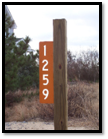 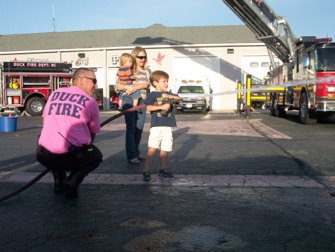 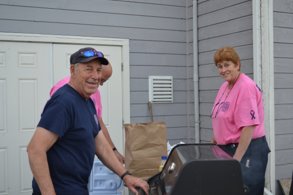 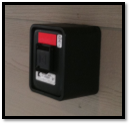 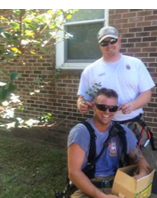 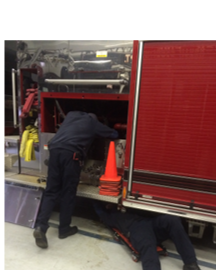 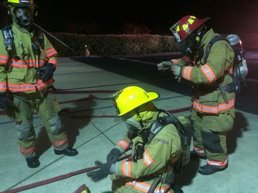 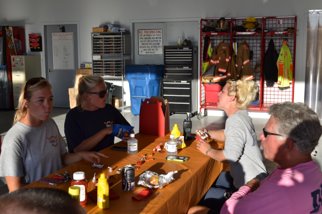 [Speaker Notes: Put a Face to the Problem. Show that you are out working hard and being a member of the community. Replace the above images with your images from trainings, community events and fundraising. 

To change the images:
Right click on the image
Place your cursor over Change Picture
Select From a File
Select your image from your files
Select Insert

To move an image:
Click and hold the image
Move the image to desired location
Release the left mouse button

To resize an image:
Click the image
Place your cursor over the dots on the edge of the image
Click and drag to the desired size
Release the left mouse button]
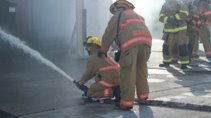 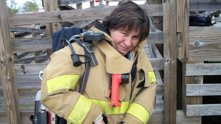 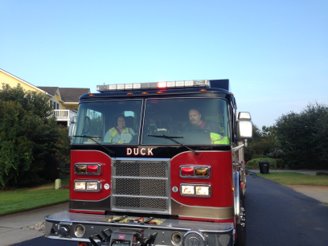 Insert Your Fire Department Name is Flexible and Has Adapted to Response Changes
[Speaker Notes: Replace the above images with your own.

To change the images:
Right click on the image
Place your cursor over Change Picture
Select From a File
Select your image from your files
Select Insert

To move an image:
Click and hold the image
Move the image to desired location
Release the left mouse button

To resize an image:
Click the image
Place your cursor over the dots on the edge of the image
Click and drag to the desired size
Release the left mouse button
.]
Our Goal
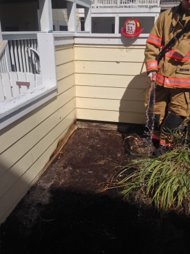 Minimize DamageSmall Kitchen FireSmall Brush Fire
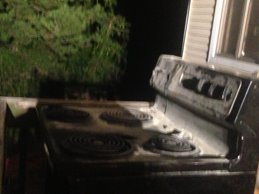 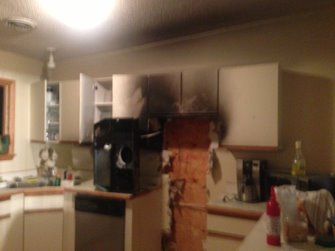 [Speaker Notes: Explain your goal is to keep fires small when you have one, and that granting you what you are asking for will help you keep them small. Replace slide images with images of fires that your department kept small.

To change the images:
Right click on the image
Place your cursor over Change Picture
Select From a File
Select your image from your files
Select Insert

To move an image:
Click and hold the image
Move the image to desired location
Release the left mouse button

To resize an image:
Click the image
Place your cursor over the dots on the edge of the image
Click and drag to the desired size
Release the left mouse button]
Staff for the Small Events in Hopes to Prevent the Worst Case Scenario
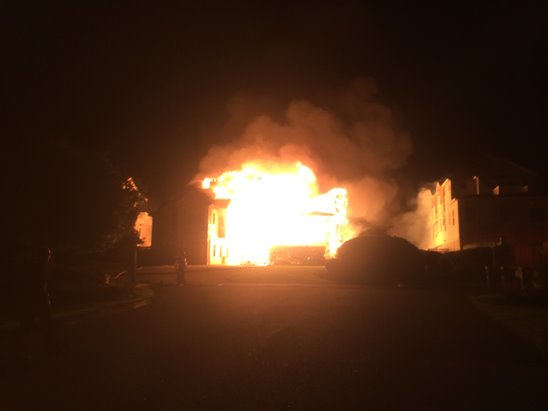 [Speaker Notes: Explain that them granting you your request will hopefully allow you to prevent the worst case scenarios from happening by improving your abilities.]
Core Vision
Insert Your Leadership's Core Vision Here
[Speaker Notes: How does your fire department fit in with other services?
Layout the Core Vision of the leadership.]
Core Vision
List How Your Department Connects with the Core Vision of your leadership
[Speaker Notes: Explain how you are a part of the core vision of the leadership and them granting your request will allow you to continue to be a part of the core vision.]
On The Bright Side
List some positives about your department and the community
[Speaker Notes: Always End With The Positive]
Insert Fire Department Name is Here to Serve The Community.
My Job, With Your Help, is to Protect the Insert Fire Department Name Firefighters
Please Consider Insert Request
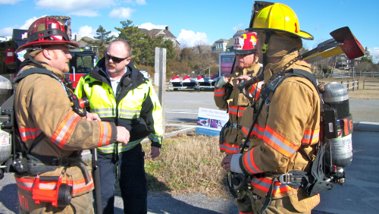 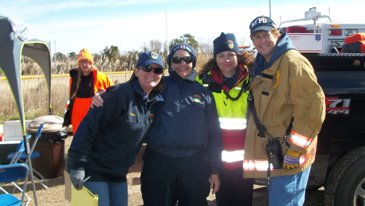 [Speaker Notes: Replace above images with your firefighters.]
Thank You & Questions
[Speaker Notes: Add a Final Picture]